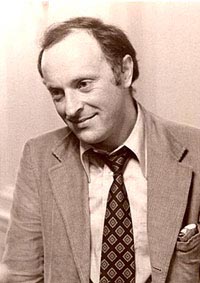 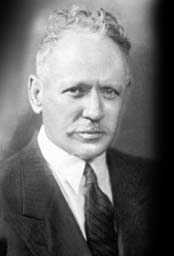 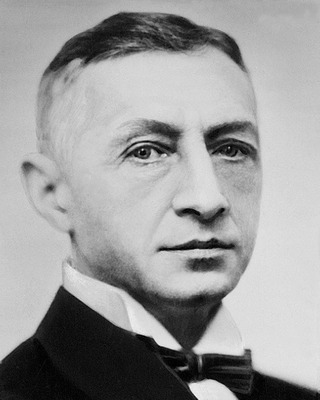 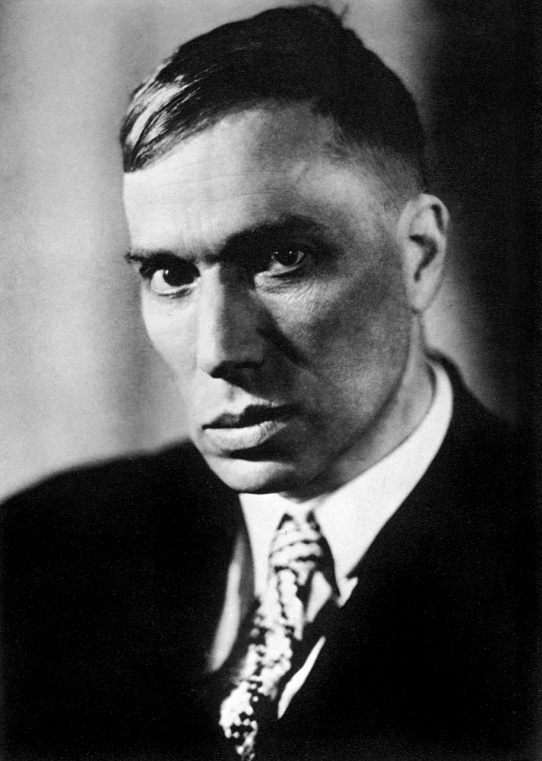 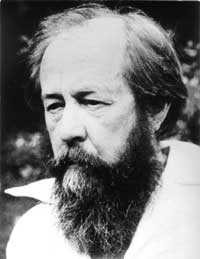 Лауреаты Нобелевской
премии в русской литературе
Лауреаты Нобелевской
премии в русской литературе
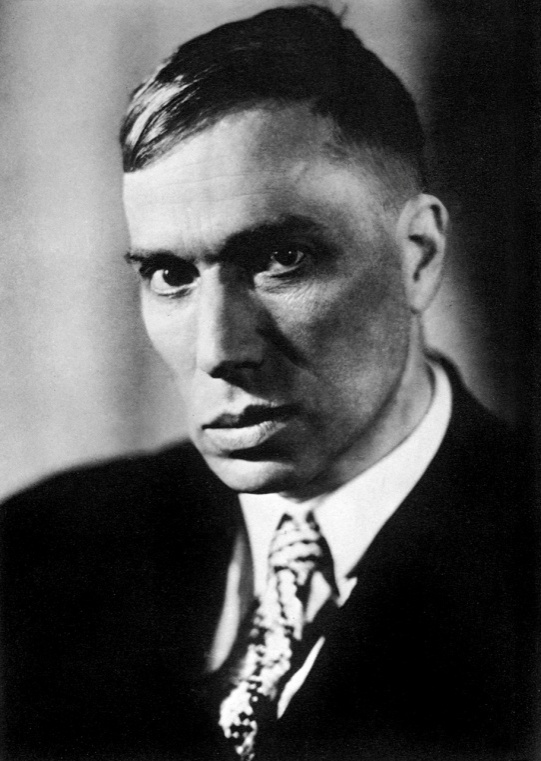 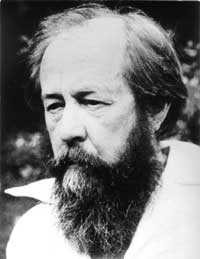 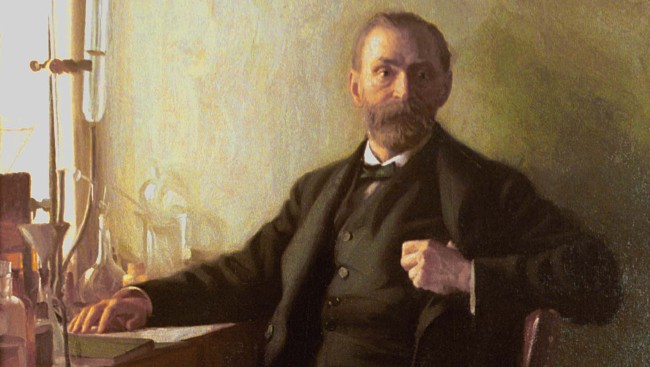 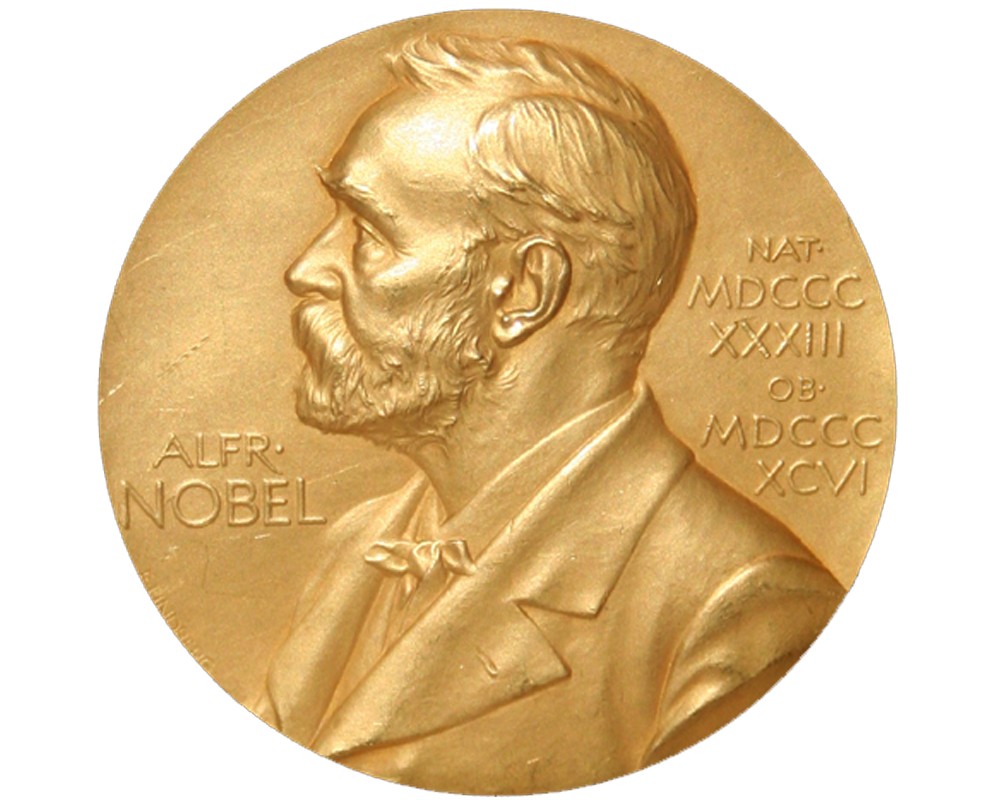 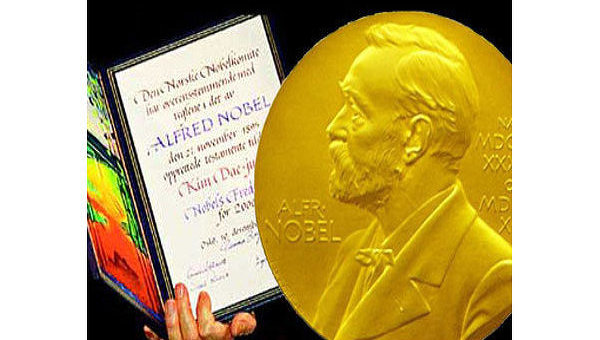 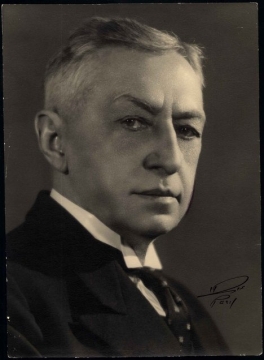 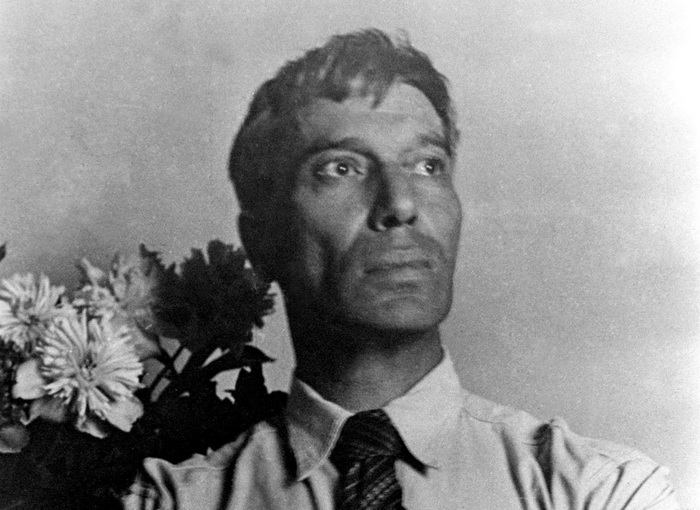 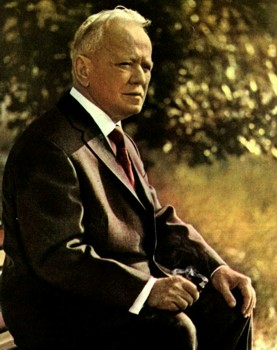 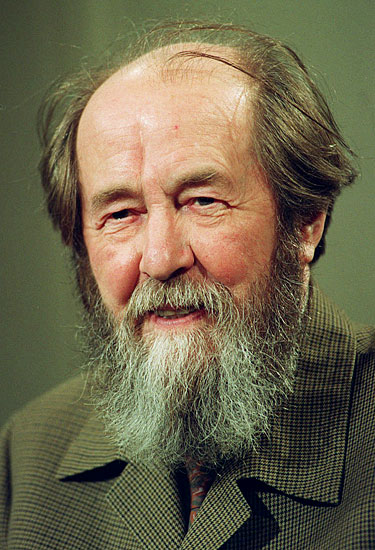 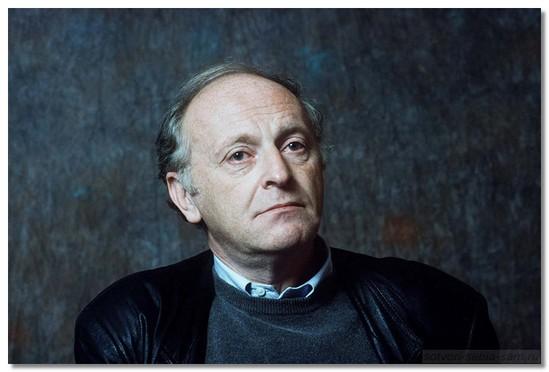 Спасибо 
за
внимание